F1 D
V1
V2
F2 D
F1R
F2 R
XXIX Каргинские чтения
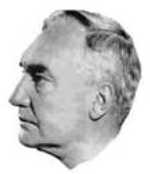 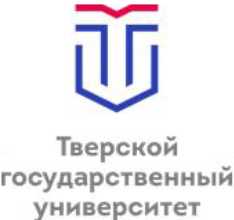 РАЗРАБОТКА МЕЗОМАСШТАБНОЙ МОДЕЛИ ДЛЯ ИЗУЧЕНИЯ ПРОЦЕССА ИСПАРЕНИЯ РАСТВОРИТЕЛЯ С ПОВЕРХНОСТИ ПЕРВИЧНОЙ НИТИ ПРЕКУРСОРА НА ОСНОВЕ ПАН
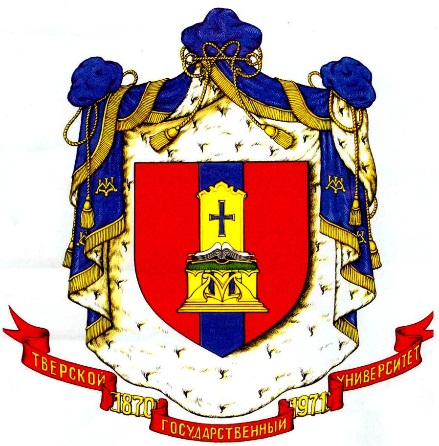 П.О. Бабуркин
 Тверской государственный университет, Садовый пер. 35, Тверь170002
Схема вытяжки волокна
Наиболее технологически эффективный способ производства волокна-прекурсора для получения высокомодульных углеродных волокон на основе (полиакрилонитрила) ПАН реализуют по "сухо-мокрому" способу. В этом случае прядильный раствор (раствор полимера в "хорошем" растворителе) выдавливается в виде тонких струй из отверстий фильер в воздушную среду, после чего волокно попадает в коагуляционную (осадительную) ванну, заполненную "плохим" растворителем для ПАН. Хотя в литературе существует много работ, посвященных исследованию волокон на основе ПАН, тем не менее нет однозначного понимания взаимосвязи условий получения и структуры первичного волокна.
прядильный раствор
ПАН + ИтК     = 20%об.д.
ДМСО+Н2О   = 80%об.д.
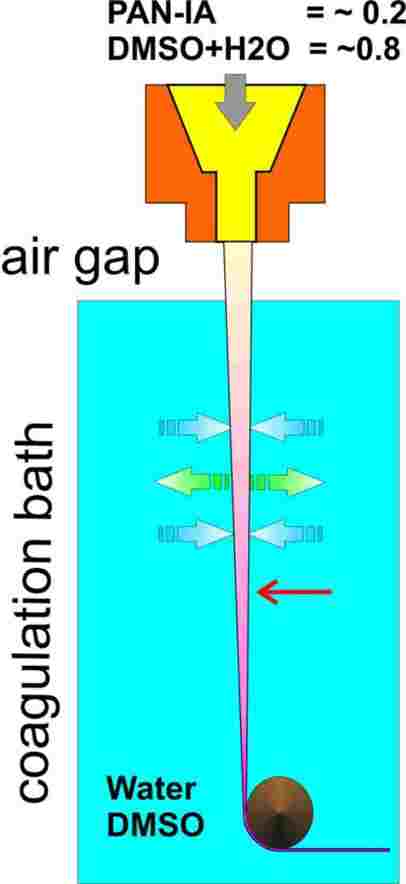 воздушный зазор
Метод моделирования
Модель
Метод диссипативной динамики частиц
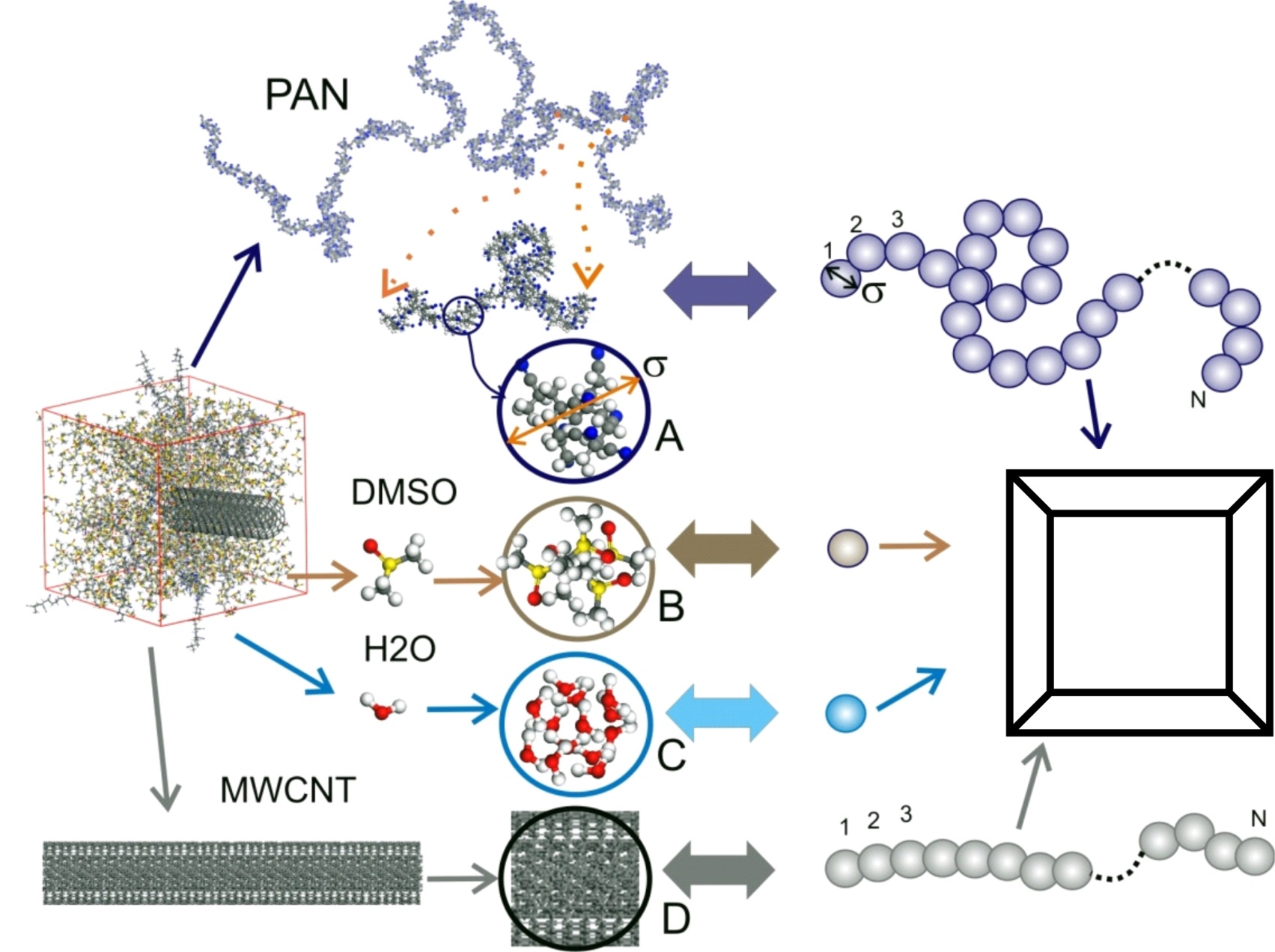 Крупнозернистое представление
ПАН
Уравнения движения
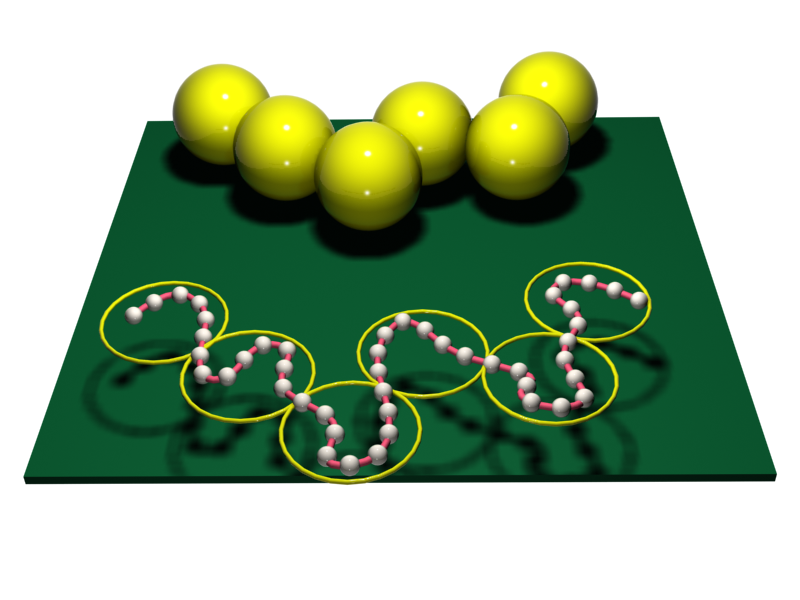 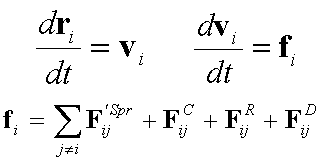 массообмен
Коагуляционная ванна
ДМСО
Силы:  деформации связи, консервативная,                случайная, диссипативная
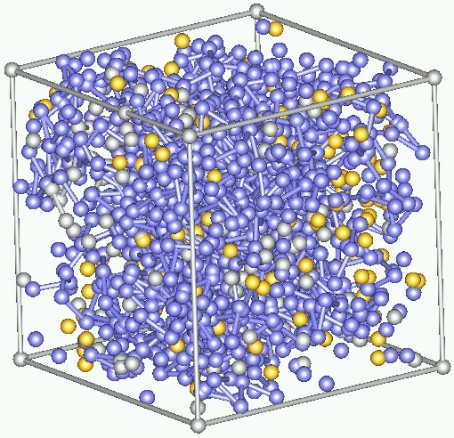 УНТ
Вода
ДМСО
В качестве параметров модели мы рассматриваем состав прядильного раствора и время пребывания в воздушном зазоре.
Волокно в воздушной среде
Волокно в коагуляционной ванне
С помощью моделирования процесса коагуляции  мы изучаем кинетику формирования структуры волокна в коагуляционной ванне.
   Разработанная модель и лученные результаты могут быть использованы для поиска оптимальных условий технологического процесса получения волокон прекурсоров на основе ПАН с контролируемой структурой.
С помощью моделирования процесса испарения растворителя с поверхности струи прядильного раствора мы изучаем кинетику формирования тонкого слоя более вязкого раствора. Наличие такого слоя замедляет массообмен (диффузию плохого/хорошего растворителя) между формирующимся волокном и коагуляционной ванной, что позволяет контролировать скорость коагуляции и тем самым — качество волокна.
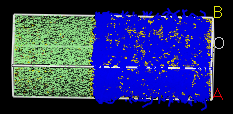 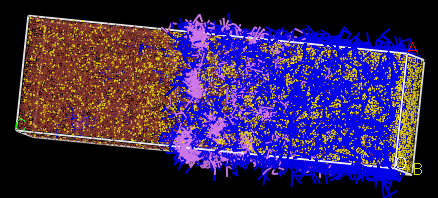 Время 
(ДДЧ шагов)
40000 





100000



200000
Время 
(ДДЧ шагов)
5000 





15000



50000
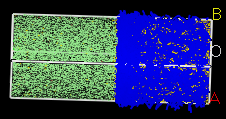 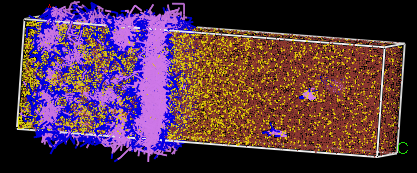 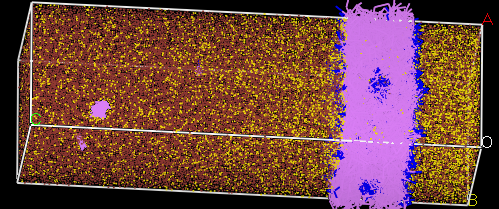 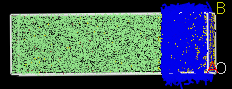 Данная работа выполнена при поддержке гранта РНФ 23-23-00065 с использованием оборудования Центра коллективного пользования сверхвысокопроизводительными вычислительными ресурсами МГУ имени М.В. Ломоносова.